Örebrokonjunkturen 
Örebro län, 2022 kv1

Juni, 2022
Stockholm Business Region
Om rapporten
Rapporten är utgiven av Stockholm Business Region och publiceras fyra gånger per år. Rapporten omfattar Örebro län och kommun. 
Statistiken bygger på uppgifter från Statistiska centralbyrån, Arbetsförmedlingen och Bolagsverket. 
I rapporten jämförs främst utvecklingen med samma kvartal föregående år, exempelvis kvartal 1 jämförs med kvartal 1 tidigare år osv. För vissa indikatorer presenteras även totala rullande 12-värden där de fyra senaste kvartalen summeras för att få mer stabilitet i trenden. Dessa jämförs då med föregående fyra kvartal. Diagrammen som visar absoluta värden är säsongsrensade för att visa trenden. Övriga diagram har indexerade värden som visar procentuella förändringen från startåret med värde 100, motsvarande kvartal för 10 år sedan.
Stockholmsregionen omfattar Stockholms län, Uppsala län, Södermanlands län, Östergötlands län, Örebro län, Västmanlands län, Gävleborgs län och Dalarnas län.
Läs samtliga konjunkturrapporter som tas fram inom ramen för partnerskapet Stockholm Business Alliance här: https://stockholmbusinessalliance.se/material/?cat=konjunkturrapporter
Frågor kan ställas till Viktor Gustafsson på Invest Stockholm. Ansvarig utgivare: Staffan Ingvarsson, VD Stockholm Business Region.
Återhämtning
Återhämtningen sedan Covid-19 pandemin har under det första kvartalet 2022 varit stark.  Under det första kvartalet 2022 fortsätter återhämtningen vilket i synnerhet syns på arbetsmarknaden där arbetslösheten sjunker och sysselsättningen stiger. Vi kan också se att fler jobb utannonseras. För näringslivets del kan vi konstatera en viss återhämtning inom besöks- och turistnäring och att antalet nystartade företag per företagskonkurs ökar. Köpkraften ökar generellt på grund av en stigande lönesumma under perioden. Ett orosmoment är den stigande inflationen och medföljande ränteökningar och hur det kommer påverka ekonomin framgent.
Lönesumman i privat sektor ökade med 4,7 procent jämfört med 2021 medan den totala lönesummaökningen var 5,8 procent. Utvecklingen av företagandet får sig däremot en törn under kvartalet och nyföretagandet minskar med 10 procent samtidigt som företagskonkurserna är oförändrade jämfört med 2021. Trots detta sker det en ökning av 13 nya företag per konkurs vilket innebär att antalet företag ändå blir fler i länet. Det går också att se en fortsatt återhämtning inom besöks- och turistnäring där de kommersiella övernattningarna ökar med 65 procent i länet och 70 procent i Örebro kommun.I likhet med Stockholmsregionen som helhet fortsätter även återhämtningen på arbetsmarknaden även detta kvartal. Arbetslösheten fortsätter att sjunka med 1,1 procentenheter samtidigt som sysselsättningen ökar med 2,3 procent eller 3 300 personer. Antalet lediga jobb fortsätter också att öka och under kvartalet listades drygt 14 000 nya lediga jobb. Däremot tredubblas varslen i Örebro län under kvartalet.Antalet invånare ökade med 0,4 procent på länsnivå, vilket är något lägre än genomsnittet för hela landet. En liknande utveckling syns i Örebro kommun. Antalet påbörjade lägenheter minskar under kvartalet både i Örebro län och kommun.
Staffan IngvarssonVD Stockholm Business Region
Konjunkturläget i Örebro, 2022 kv1
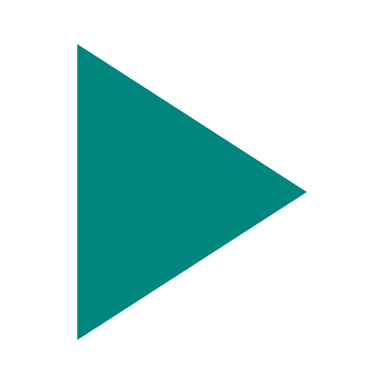 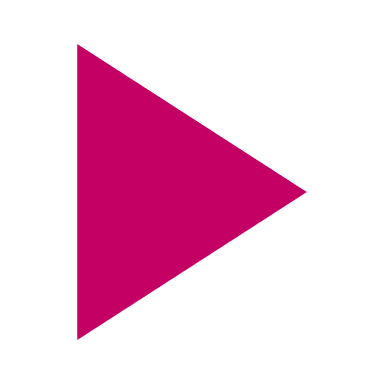 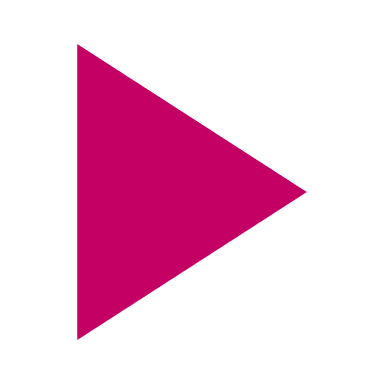 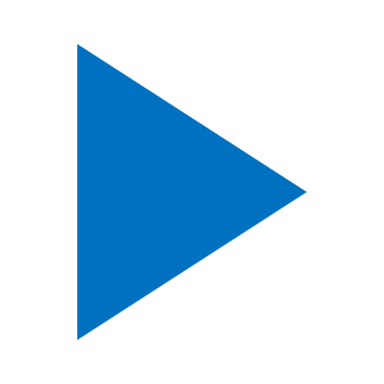 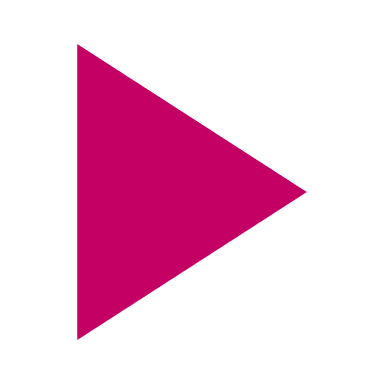 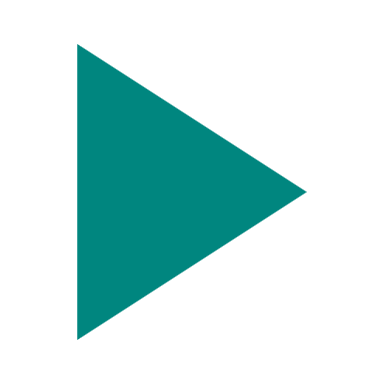 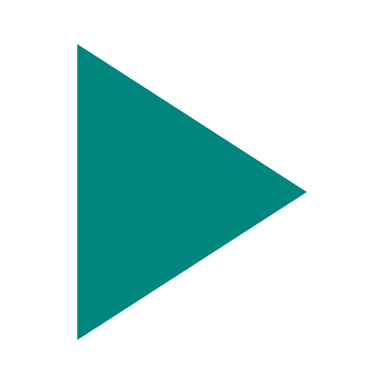 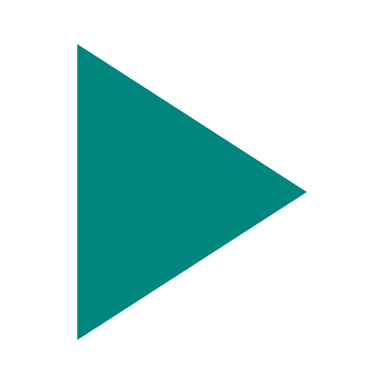 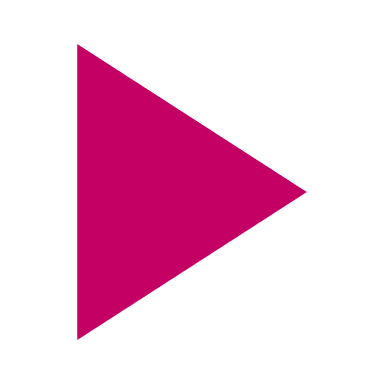 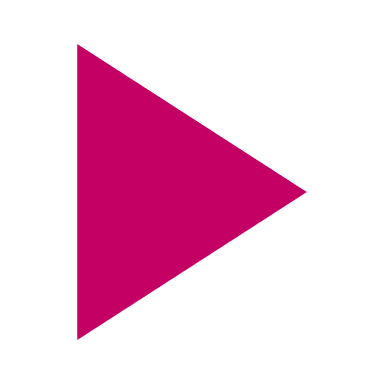 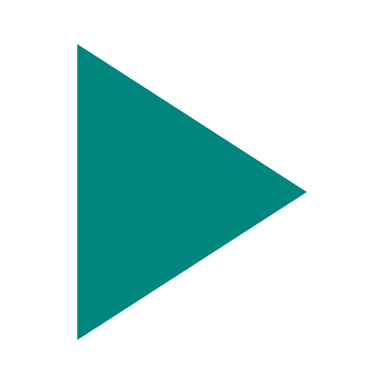 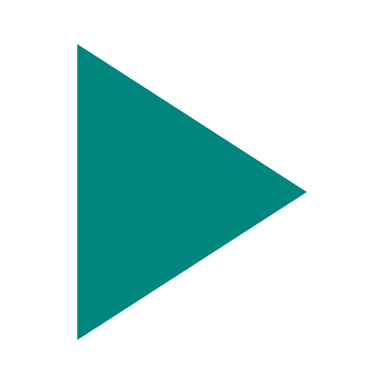 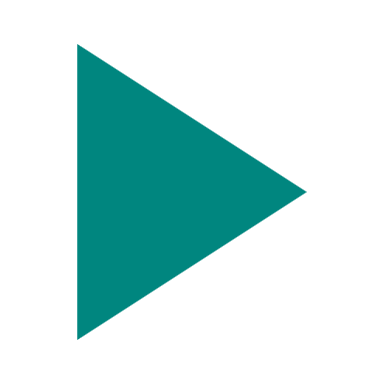 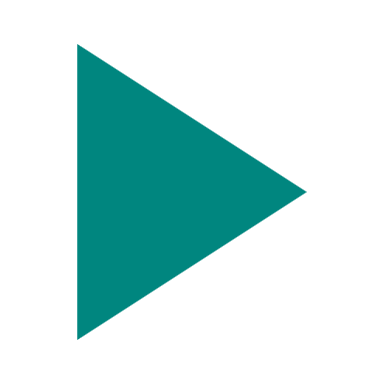 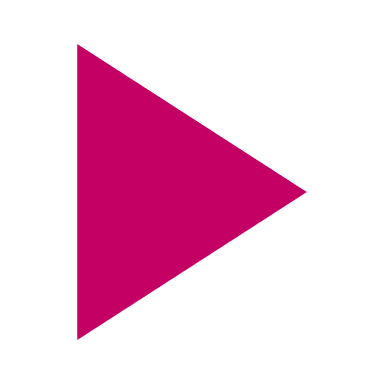 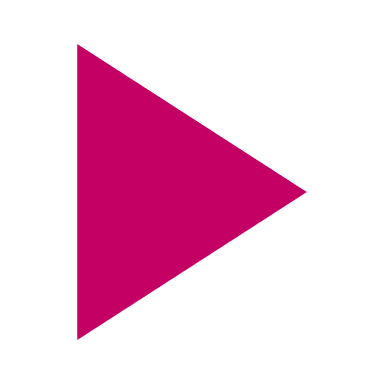 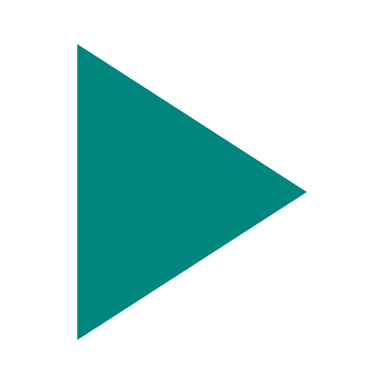 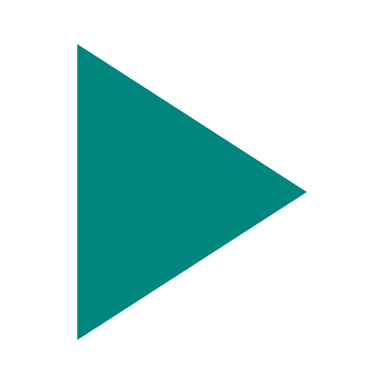 * Förändring i arbetslösheten visas i procentenheter, ej i procent
Lönesumma
Lönesumma, Örebro länIndex 100 = 2012 kv1
Källa: Statistiska centralbyrån (Lönesummor nattbefolkning, arbetsgivaravgifter och preliminär A-skatt, LAPS)
Lönesumma efter sektor
Lönesumma i privat sektor efter näringsgren, Örebro länIndex 100 = 2012 kv1
Källa: Statistiska centralbyrån (Lönesummor nattbefolkning, arbetsgivaravgifter och preliminär A-skatt, LAPS)
*I övrigt ingår jordbruk, skogsbruk och fiske, byggverksamhet samt okänd näringsgren
Nyföretagande
Nyregistrerade företagSäsongsrensade värden (glidande medelvärde)
Nyföretagandet minskade med 10 procent i länet och 10 procent i Örebro kommun under kvartalet.
412 av 510 nystartade företag är aktiebolag.
Nyregistrerade företag
Källa: Bolagsverket
* De fyra senaste kvartalen
Företagskonkurser
FöretagskonkurserSäsongsrensade värden (glidande medelvärde)
Konkurserna är oförändrade jämfört med första kvartalet 2021.
På helårsbasis har däremot företagskonkurserna minskat med 5 procent.
Företagskonkurser
Källa: Statistiska centralbyrån (Konkurser och offentliga ackord)
* De fyra senaste kvartalen
Sysselsättning
Sysselsatta invånareIndex 100 = 2012 kv1
Sysselsättningen ökade med 2,3 procent eller 3 300 personer för Örebro län. 
Störst är tappet inom Tillverkn. och utvinning, energi och miljö
Sysselsättning
Källa: Statistiska centralbyrån (Arbetskraftsundersökningarna, AKU)
Sysselsättning efter bransch
Källa: Statistiska centralbyrån (Arbetskraftsundersökningarna, AKU)
Sysselsättning efter yrke
Källa: Statistiska centralbyrån (Arbetskraftsundersökningarna, AKU)
Lediga jobb
Nyanmälda platser på ArbetsförmedlingenIndex 100 = 2012 kv1
Antalet lediga jobb ökade med 51 procent i länet och 41 procent i Örebro kommun under kvartalet. 
Antalet lediga jobb ökade mest inom Finansiell verksamhet, inklusive företagstjänster.
Lediga jobb
Källa: Arbetsförmedlingen
* De fyra senaste kvartalen
Varslade personer
Varslade personerIndex 100 = 2012 kv1
Antalet varslade personer ökade med 335 procent i länet och 46 procent i Örebro kommun under kvartalet.
På helårsbasis har däremot varslen minskat med 56 procent i länet och 60 procent i Örebro kommun.
Varslade personer
Källa: Arbetsförmedlingen
* De fyra senaste kvartalen
Arbetslöshet
Arbetslöshet i förhållande till befolkningen (%), 15-74 år
Arbetslösheten sjönk med 1,1 procentenhet och landar på 5,1 procent för länet. 
Askersunds kommun stod för länets lägsta arbetslöshet (2,8 %).
Arbetslöshet
Källa: Arbetsförmedlingen och Statistiska centralbyrån
Arbetslöshet efter kategori
Källa: Arbetsförmedlingen
Befolkning
BefolkningsutvecklingIndex 100 = 2012 kv1
Antalet invånare ökade med 0,4 procent i länet och 0,4 procent i Örebro kommun under första kvartalet. 
I Sverige ökade antalet invånare med 0,8 procent under samma period. 
På 10 år har befolkningen i Örebro ökat med nästan 15 procent.
Befolkning
Källa: Statistiska centralbyrån
Bostadsbyggande
Påbörjade lägenheterIndex 100 = 2012 kv1
Bostadsbyggandet minskade med 45 procent i länet och 87 procent i Örebro kommun under kvartalet jämfört med samma period förra året.
På helårsbasis har antalet påbörjade bostäder minskat med 60 procent i länet och 69 procent i Örebro kommun.
Bostadsbyggande
Källa: Statistiska centralbyrån
* De fyra senaste kvartalen
Kommersiella övernattningar
Kommersiella övernattningar 
(hotell, vandrarhem, och stugbyar för kommun exkl. camping)Index 100 = 2012 kv1
Kommersiella övernattningar
* De fyra senaste kvartalen
**För utländska gästnätter exklusive camping
Källa: Statistiska centralbyrån och Tillväxtverket
FöretagandeKommunerna i Örebro län
Källa: Bolagsverket
ArbetsmarknadKommunerna i Örebro län
*Varsel ska anmälas till arbetsförmedlingen om du inom ett län avser att säga upp eller minska arbetstiden för minst fem anställda eller fler. Som arbets-
givare är man inte skyldig att specificera vilken kommun ett varsel gäller. Därför summerar kommunernas siffror inte alltid till länet.
Källa: Arbetsförmedlingen
ArbetsmarknadKommunerna i Örebro län
Källa: Arbetsförmedlingen och Statistiska centralbyrån
Befolkning och bostäderKommunerna i Örebro län
Källa: Statistiska centralbyrån
Kommersiella övernattningarKommunerna i Örebro län
* Länstotal inkl. camping.Kommunvärden exkl. camping.i.u. = av SCB censurerat värde till följd av färre än fem öppna anläggningar.
Källa: Statistiska centralbyrån och Tillväxtverket
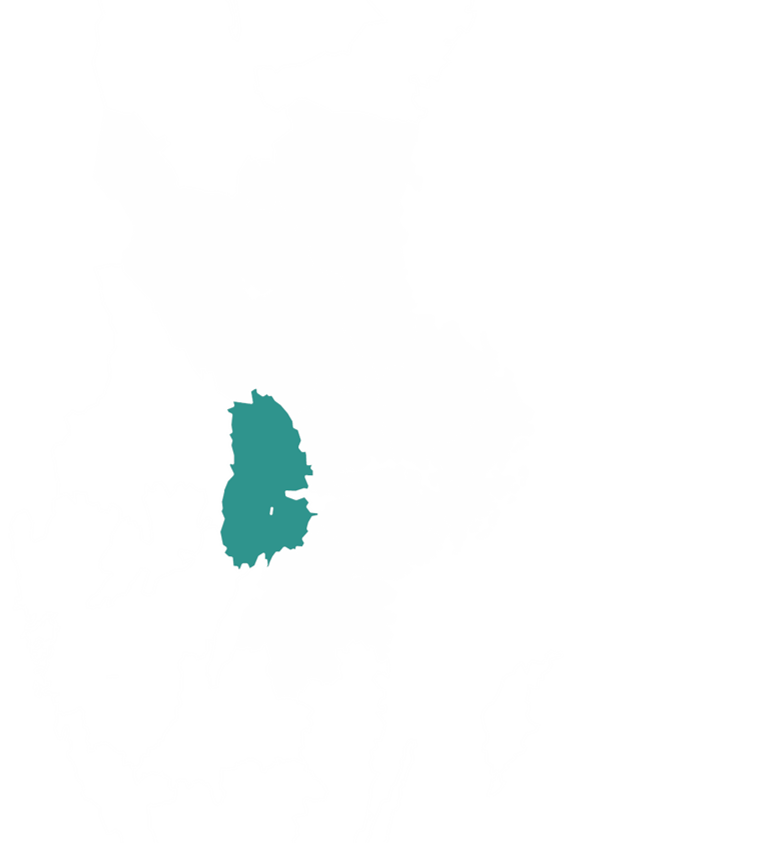 Stockholm Business Region
Stockholm Business Region är Stockholms stads näringslivsbolag med ansvar för strategisk utveckling och internationell marknadsföring av Stockholm, under varumärket Stockholm - The Capital of Scandinavia.
Bolaget ägs av Stockholms stad och har två dotterbolag, Invest Stockholm och Visit Stockholm.
Samtliga rapporter finns tillgängliga på https://stockholmbusinessalliance.se/material/?cat=konjunkturrapporter
Frågor kan ställas till Viktor Gustafsson på Invest Stockholm. 
Ansvarig utgivare: Staffan Ingvarsson, VD Stockholm Business Region
Stockholm Business Region P.O. Box 16282 SE-103 25 Stockholm, Sweden Telefon + 46 8 508 280 00 www.visitstockholm.com www.investstockholm.com www.stockholmbusinessregion.se